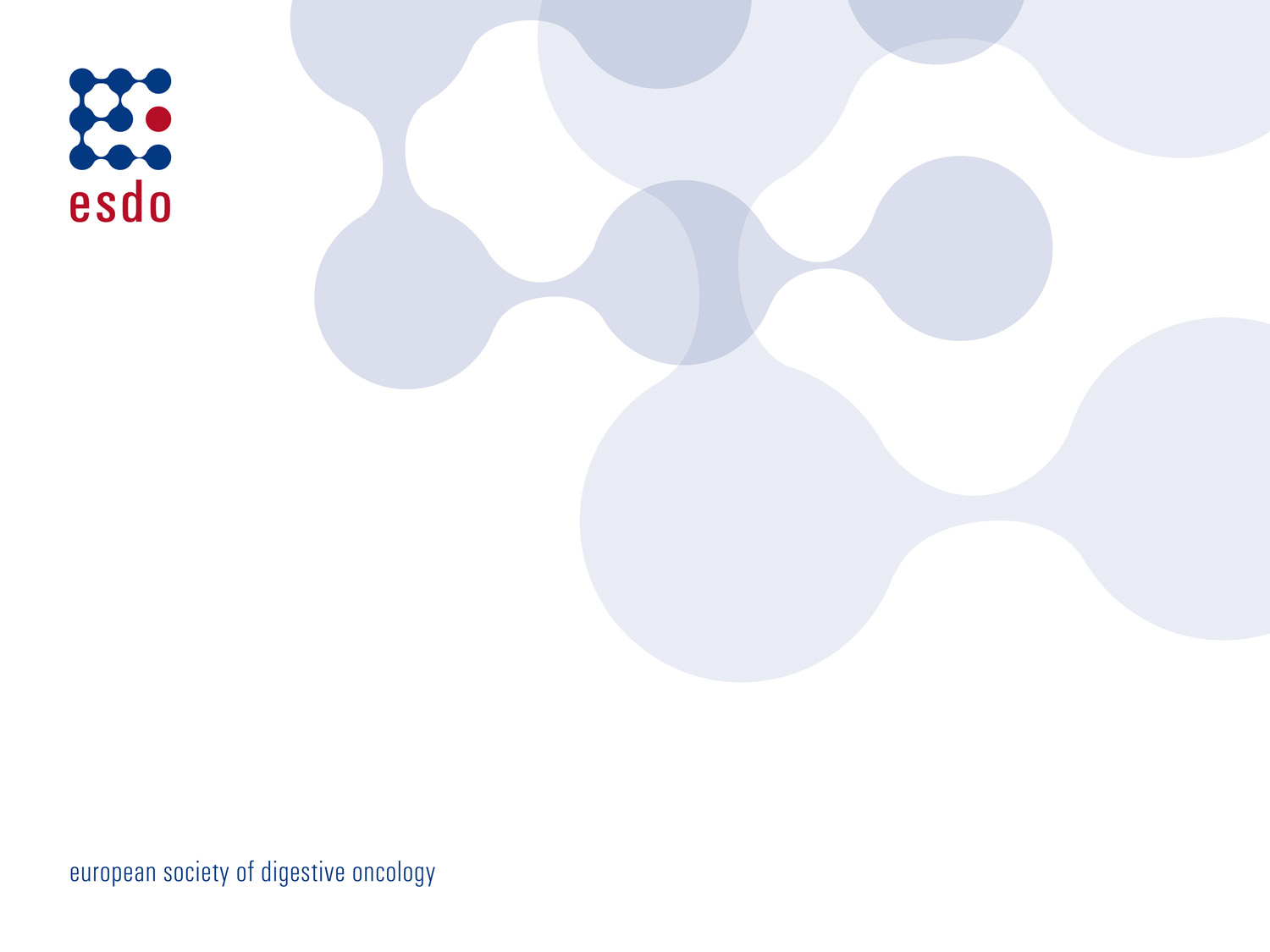 Sarcopenia & Cachexia
In Oncology
ESDO Learning Bytes 2021

Claire Gallois, MDDepartment of Digestive Oncology 
Hôpital Européen Georges Pompidou
Paris, France
DISCLOSURES
AMGEN
SERVIER
SANOFI
Scope of the problem
Sarcopenia = low lean body mass; fatigue is common, strength may be lessened, and physical function limited.
Tumour
Decrease in energy intake
Treatments
Inflammation/hypercatabolism
Cachexia =multifactorial wasting syndrome characterized by involuntary weight loss with ongoing loss of skeletal muscle mass with or without loss of fat mass; such wasting cannot be reversed by conventional nutrition care and may lead to functional impairment
Infections
Reduction in activity
Fearon et al., Nat Rev Clin oncol 2014
Arend et al. Clinical Nutrition 2017
Sarcopenia/Malnutrition in Oncology
Multifactorial

inflammatory and hypercatabolic syndrome++
digestive strictures
Cholestasis
exocrine pancreatic insufficiency / diabetes (pancreatic cancer)
Anxiety/depression
Surgery/chemotherapy/radiotherapy (nausea, vomiting, mucositis, diarrhea, loss of appetite...)
Consequences

Impaired quality of life
Decreased overall survival
Increased risk of post-operative complications
Increased risk of chemotherapy / radiotherapy toxicities
Increased risk of infectious complications
Increase in hospital stay and care costs
Fearon et al., Nat Rev Clin oncol 2014
Arend et al. Clinical Nutrition 2017 (ESPEN guidelines)
Assessment of nutritional status/physical activity level:  in clinical practice
Clinical parameters
Non-consensual definitions
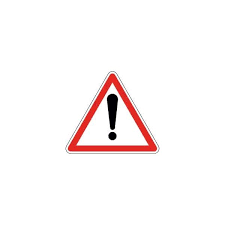 Weight can be overestimated in case of edema, ascites
measurement of brachial muscle circumference can be useful
Ingesta Verbal/Visual Analogue Scale (threshold ≤ 7)
+/- validated nutrition screening tools: NRS-2002, MUST, MST, MNA (for elderly patients)
Initial screening and regular follow-up during treatment +++
Assessment of nutritional status/physical activity level:  in clinical practice
Clinical parameters
Assessment of physical activity level
ECOG- Performance status
Fatigue Visual Analogue Scale

+/- 
Handgrip test  
Repeated chair rise test (threshold:  5  rises > 14 seconds).
Walking speed over 4 m
heart rate and blood pressure after 5 minutes of lying down
6-minute walk test 
Get up and go test
Bipodal and unipodal support
Body composition
dual X-ray absorptiometry (DEXA)
Anthropometry
SMI in CT-scan at L3 level++
Bioimpedance analysis (BIA)
Difficult in routine clinical practice
Assessment of nutritional status/physical activity level:  in clinical practice
Albumin
≤ 35g/L + clinical malnutrition = moderate malnutrition
 ≤ 30g/L + clinical malnutrition = severe malnutrition
+/-
Pre-albumin
for monitoring nutritional interventions
Can be lowered in case of 
biological inflammatory syndrome
hepatocellular insufficiency
nephrotic syndrome
exudative enteropathy
repeated ascites punctures
⚠
Biological parameters
Deficiency screening
ferritin, transferrin saturation coefficient, ionogram, creatinine, calcium, phosphorus, magnesium, PT
+/- vitamin B9, B12, D if malnutrition
CRP
≥ 10 mg/L = specific marker of the systemic inflammatory response GPS
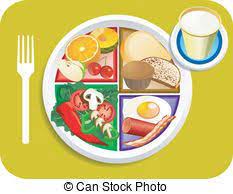 Nutritional intervention during chemotherapy
Recommended intakes: 30 to 35 kcal/kg per day including 1.2 to 1.5 g of protein / kg
ONS
Nutritional counceling
Treatment of symptoms impairing food intake
If ingesta <2/3 of needs
Nausea/vomiting, mucositis...
If oral nutrition remains inadequate:
➔ Enteral nutrition++
Or  Parenteral nutrition if unusable/ inaccessible digestive tract  or enteral nutrition failure
If oral food intake has been decreased severely for a prolonged period of time ➔increase nutrition only slowly over several days to prevent a refeeding syndrome with regular assessment of phosphate, potassium and magnesium levels
⚠
If BMI <16
or weight loss > 15% in 3 to 6 months 
or negligible oral intakes (VAS <3) for ≥ 10 days 
or a low level of potassium, phosphorus or magnesium before refeeding
specific management by an expert team recommended due to the risk of refeeding syndrom
Therapeutic fasting and restrictive diets have no demonstrated clinical benefit and may have a deleterious effect on the nutritional status of patients ➔ not recommended
Ballard-Barbash et al., JNCI 2012; Boatenget al. Nutrition 2010; Spaander et al., Endoscopy 2016; ESPEN guidelines 2017
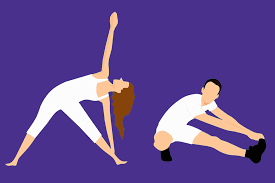 Physical activity during chemotherapy
Education and information for the patient on the benefits of physical activity during and after treatment:

-reduction of fatigue
-improvement in quality of life, physical condition
-potential effect on survival

➔ from the consultation of the announcement


Individualized resistance exercise in addition to aerobic exercise to maintain muscle strength and muscle mass
ESPEN guidelines 2017
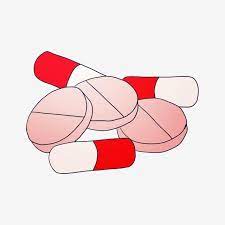 Pharmaconutrients and pharmacological agents?
Progestins?
Corticosteroids?
-to increase the appetite
 
Risk of serious side effects (e.g. thromboembolism).
-to increase the appetite 
-for a restricted period of time (1-3 weeks) 
-more suitable for patients with a short life expectancy, especially if they have other symptoms that may be alleviated by this class of drugs (pain, nausea..) 

Risk of side effects (e.g. muscle wasting, insulinresistance, infections)
⚠
Prokinetic agents?
⚠
In patients complaining about early satiety,after diagnosing and treating constipation,
Supplementation with long-chain N-3 fatty acids or fish oil
potential adverse effects of metoclopramide on the central nervous system and of domperidone on cardiac rhythm
⚠
-to stabilize or improve appetite, food intake, lean body mass and body weight
ESPEN guidelines 2017
Nutrition in advanced palliative situations
Do not initiate artificial nutrition if the life expectancy is <3 months
In dying patients: treatment be based on comfort. 
Artificial hydration and nutrition are unlikely to provide any benefit for most patients. 
However, in acute confusional states: suggestion to use a short and limited hydration to rule out dehydration as precipiting cause.
ESPEN guidelines 2017